Οι 10 Εντολές του Θεού
Μωυσής - Όρος Σινά
Ο Μωυσής και το Όρος Σινά
Ο Μωυσής ανέβηκε στο Όρος Σινά για να συναντήσει τον Θεό. Εκεί έλαβε τις 10 Εντολές, χαραγμένες σε δύο πέτρινες πλάκες. Οι Εντολές δόθηκαν για να καθοδηγούν τη ζωή των ανθρώπων σύμφωνα με το Θείο θέλημα.
Οι Πρώτες Τρεις Εντολές
1. Εγώ είμαι ο Κύριος ο Θεός σου.
2. Δεν θα φτιάχνεις είδωλα.
3. Δεν θα αναφέρεις το όνομα του Θεού μάταια.
Οι Επόμενες Τρεις Εντολές
4. Να αφιερώνεις την ημέρα του Σαββάτου για να ξεκουράζεσαι.
5. Να τιμάς τους γονείς σου.
6. Δεν θα φονεύσεις.
Οι Επόμενες Δύο Εντολές
7. Δεν θα μοιχεύσεις.
8. Δεν θα κλέψεις.
Οι Τελευταίες Εντολές
9. Δεν θα ψευδομαρτυρήσεις.
10. Δεν θα επιθυμήσεις τίποτα από τον πλησίον σου.
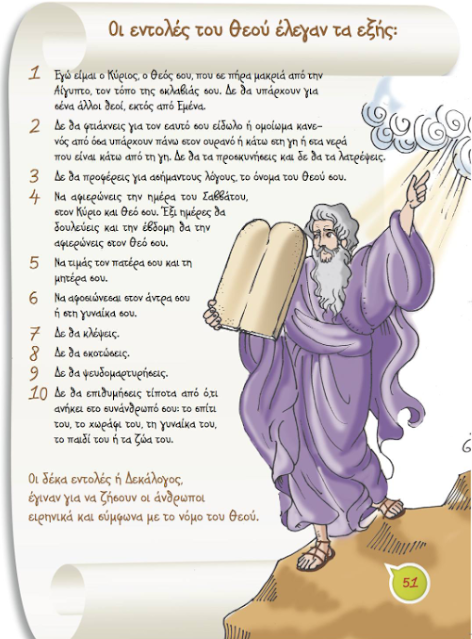